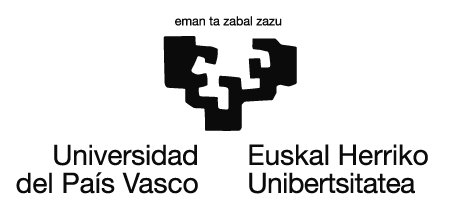 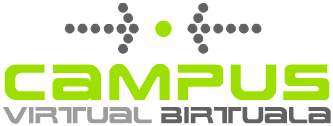 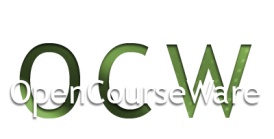 11. INDARRAK ETA OREKA


Bideoak, jolasak eta irakurgaiak dituzue. 

Material osagarriak dira.
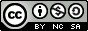 Lan hau Creative Commons-en Nazioarteko 3.0 lizentziaren mendeko Azterketa-Ez komertzial-Partekatu lizentziaren mende dago.  Lizentzia horren kopia ikusteko, sartu http://creativecommons.org/licenses/by-nc-sa/3.0/es/ helbidean
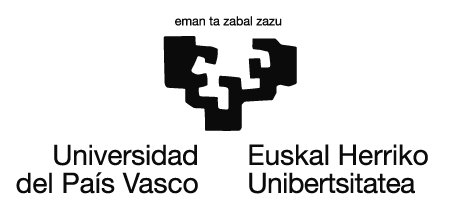 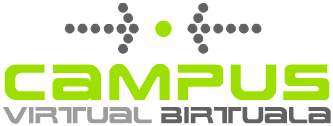 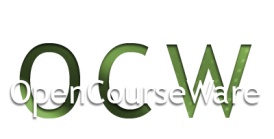 Orekak egonkorra izan dadin............................. pasatzen den marra zuzenak gorputz horren sostengu-oinarritik pasa behar du. 
Baliabide eta informazio gehiago hemen:http://www.iesfuentelucena.org/menus/departamentos%20didacticos/BiologiayGeologia/metodos%20de%20la%20ciencia/primer%20trimestre/08_Calculocentrogravedad.pdf
  helbidean duzue. Kalkulatu grabitate zentrua eta aplikatu kasu honetan.
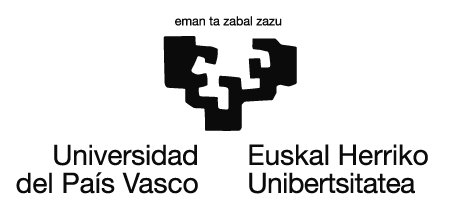 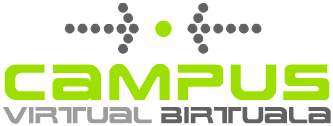 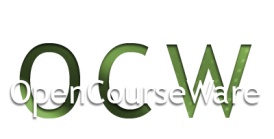 http://www.youtube.com/watch?v=pGruaUYv66E&feature=PlayList&p=BF0CCA085DD43695&playnext_from=PL&playnext=1&index=73
 Bideoa ikusi ondoren, erantzun:
“Nola kokatu dituzte boloak?”, “nork bota ditu errazen boloak?”, “eta nori kostatu zaio gehien?”, “zergatik?” “zergatik ez da iritsi bola boloak kolpatzera Rosik bota duenean?”, “zer egiten du Rosik boloak bota ahal izateko?”…
Zeintzuk dira ideia nagusiak? Adibidez boloak posizio batean kokatzen dira eta boloak botatzeko inpultsoa (indarra) beharrezkoa da.
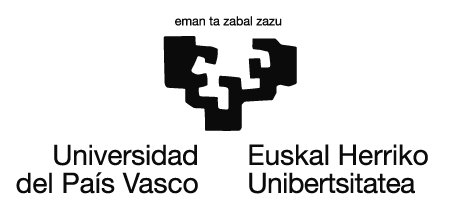 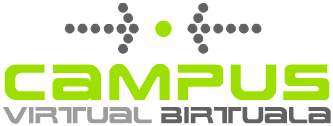 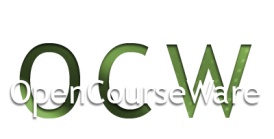 Haurrentzako jostailu batzuek «tentetiesos» izenekoak dira.
Inklinatu arren beti posizio bertikalera itzultzen dira. 
Azal ezazu nola eraiki behar ditugun «tentetiesos» jostailu hauek.

Horrelako  beste jostailuren bat ezagutzen al duzu? Zein.

Egiturei buruzko ondorengo testua irakur ezazu.

http://www.slideshare.net/minmacullf/estructuras-519123
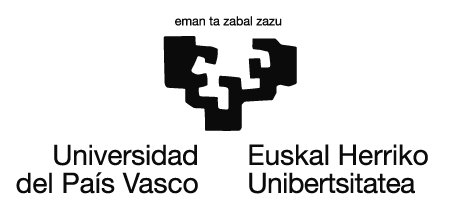 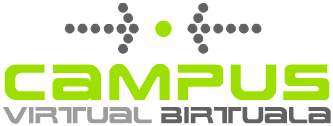 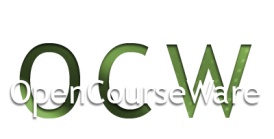 http://personales.unican.es/junqueraj/JavierJunquera_files/Fisica-1/11.Estatica.ppt.

http://fresno.pntic.mec.es/~fgutie6/fisicayquimica1/Presentaciones/13%20Fuerza%20e%20interacci%F3n.ppt.

http://www.mcgraw-hill.es/bcv/guide/capitulo/8448146700.pdf.

http://fisica1unasam.zonalibre.org/EQUILIBRIO%20DE%20CUERPOS%20(OPTA).pptx.

http://www.imac.unavarra.es/mecanica-1iti/download/tema_06_equilibrio_de_cuerpos_rigidos.ppt.
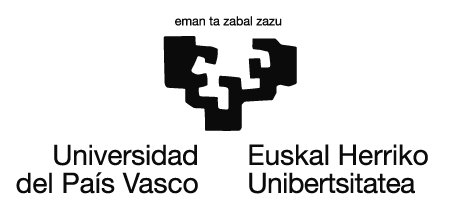 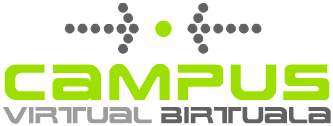 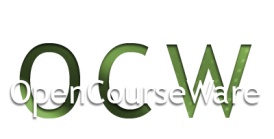 http://whmatematicas.wikispaces.com/file/view/FISICA+V+-FUERZAS.ppt.

http://uncavim10.unc.edu.ar/mod/resource/view.php?id=7409.

http://machadodiez.jimdo.com/app/download/9172158671/Capitulo+III-Fuerza+y+Equilibrio-CEPREU-UPAO.ppt.pps?t=1404834758.
http://www.ual.es/~mnavarro/TEMA4Estatica.pdf.

http://blog.espol.edu.ec/josmvala/files/2009/07/FUERZAS_EQUILIBRIO_PARTICULA.ppt.